Introduction to“Women’s Health” Physical Therapy
Tara Sullivan, PT, DPT, PRPC
Personal Bio
Doctorate in Physical Therapy
A.T. Still University
Master of Science in Human Movement
A.T. Still University
Bachelor of Science in Exercise and Sport Science
Oregon State University
Florida College of Natural Health
Massage Therapy Certificate
Specialty Training
Herman & Wallace, Pelvic Rehabilitation Institute
Pelvic Floor 1
Pelvic Floor 2a
Pelvic Floor 2b
Pelvic Floor 3
Pregnancy and Postpartum
Movement Systems Approach: Lumbar, Hip, & SIJ
Women’s Health Summit
Pediatric Incontinence
Pudendal Neuralgia
Sexual Medicine
Post Prostatectomy
Pelvic Rehabilitation Practitioner Certification (PRPC)
Nationally recognized Pelvic Rehab Specialist/Expert
And I’m a Mom……
Lawson—15 months
Almost 2.5 yo#ham
Objectives
Identify medical diagnosis in patient’s past medical history that may be a sign of pelvic floor dysfunction
Identify when a patient may benefit from pelvic floor therapy based on presentation and results of current treatment
Understand the function of pelvic floor muscles
Understand the relationship between the pelvic floor,  bladder and bowel
Understand relationship between pelvic floor and hip musculature
[Speaker Notes: Not trying to convert you to be a PF therapist]
“You do WHAT?!?!”
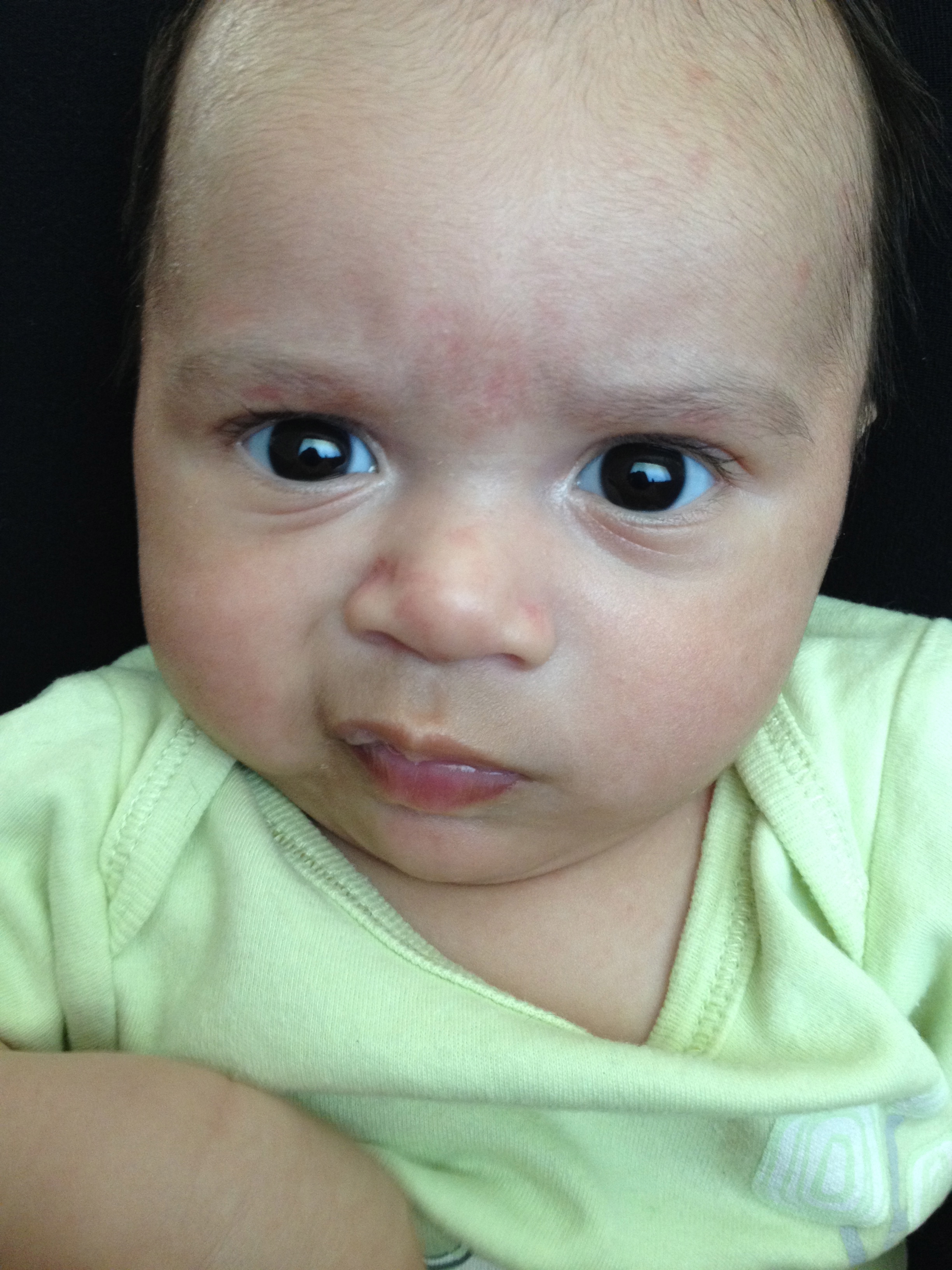 What is “Women’s Health”?
Different Titles:
Urogynecological Physical Therapist
Pelvic Floor PT
Women’s Health Therapist
Pelvic Disorders Specialist
Pelvic Rehab Therapist
Urotherapist
What do we treat?
Bowel 
Bladder
Sexual Health 
Chronic Pelvic Pain
*As it relates to the Pelvic Floor
[Speaker Notes: Clearly men have Bowel, bladder, PF and etc so we treat men.]
Pelvic Floor Dysfunction
Pelvic Floor Dysfunction is used to describe the difficulty of the muscles of the pelvic floor to tighten and relax normally. (National Center of Pelvic Pain)
Other names for Pelvic Floor Dysfunction:
Chronic pelvic pain syndrome
Levator ani syndrome
Prostatitis or chronic prostatitis
Coccydynia (tailbone pain)
Myofascial pain syndrome
[Speaker Notes: So much more than that!]
PFD
Pelvic Floor Dysfunction is an umbrella term used to encompass several different bowel, bladder, and sexual disorders, and chronic pain syndromes, that affect or are caused by the inability of the pfm to contract, relax, and bulge effectively. 
Are the pelvic floor muscles the Primary reason for the Patient’s dysfunction or a Secondary reflexive muscle response?
[Speaker Notes: My definition]
Common S&S of PFD associated w/ Pain
Pelvic and/or lower abdomen pain (Bilateral or Ipsilateral)                      
Sitting pain 
Pain during/after sex (with penetration and/or orgasm)
Genital/groin/perineal pain
Pain or relief during or after a bowel movement
Pains increases with stress and activity
Pain during or after urination (Dysuria)
Bladder pain
Common S&S of PFD non-pain related
Reduced urinary stream and/or hesitancy of urination
Falling out feeling/downward pressure (usually worse at end of day)
Urge, Urinary frequency
Urinary Incontinence (stress, urge, coital, fecal, etc.)
Fecal Incontinence
Feeling of incomplete bowel or bladder emptying
Musculoskeletal Conditions Impairments
Underactive PFM	     Combination	   Overactive PFM


Hypotonic, weak, lengthened           Short and tight	       Hypertonic, spastic, short
Do not voluntarily contract 	     muscles mask underlying              Impaired relaxation or
           when appropriate	              weakness	  		coordination
Pregnancy/child birth, 				        Preceded or exacerbated 
      prolonged stretch, straining,				          by a stressor or trauma
                aging
Medical Diagnoses
Bowel
Constipation
Fecal Incontinence
Rectocele
Dyssynergic Defecation

Bladder
Incontinence
Urinary Frequency
Urinary Urgency
Feeling of incomplete voiding
Hestitancy starting urine stream
Nocturia
Interstitial Cystitis (IC)-painful bladder syndrome
Overactive Bladder (OAB)
Cystocele
Sexual 
Dyspareunia
Vaginismus
Painful orgasm
Pelvic Floor Dysfunction
Muscle Spasm
Hypertonicity/Hypotonicity
Weakness
Myalgia
Prostatitis
*Will usually be Tx Dx
Chronic Pelvic Pain
Endometriosis
Vulvodynia
Vestibulodynia
Pudendal Nerve Neuralgia or Entrapment

Pregnancy/Postpartum Complications
Episiotomy/ scar pain (Csection)
Vaginal tears
Pelvic Prolapse
Labor/delivery preparation
Well woman visit 2-3 months post partum
Patient Background
Injury/Infection
Reoccurring UTI’s
STI
Injury/trauma
Surgeries 
Abdominal/Pelvic
C-section
Hysterectomy
Ablation
Cholecystectomy
Oopherectomy
Tummy Tuck
Neobladder
Hip
Lumbar
Mental/Emotional
Stress
Abuse
Sexual
Physical
Emotional
Verbal
Depression
Anxiety

History
Parkinson
MS
[Speaker Notes: Reflexive mm response (secondary)]
General Overview
Pelvic Floor Function
The 5 S’s
Sphincter control
Sexual Function
Support
Stability
Sump Pump
Pelvic Floor/Bladder/Bowel coordination
Pelvic Floor Strength/Endurance
Pelvic Floor Function
Sphincter Control
Opens/Closes openings of the urethra, vagina and rectum
Dysfunction: Urinary and Fecal incontinence
Pelvic Floor Function
Support
Of organs against gravity and intra-abdominal pressure, tone for the vaginal and rectal walls
Dysfunction: Pelvic Prolapse
Pelvic Floor Function
Sexual health
Orgasm, Blood flow, Mobility
Dysfunction: dyspareunia, painful orgasm, vaginismus
Pelvic Floor Function
Stability:
Assists in stability of the SIJ, pubic symphysis, sacrococcygeal, lumbopelvic and hip joint (Lee)
Critical in enabling effective load transfer from the lower extremity to the pelvis and spine (Sapsford, Hodges)
“SUI as evidence of Failed Load Transfer through  the Pelvis” by Diane Lee
Dysfunction: Coccydynia, SIJ/hip pain
Pelvic Floor Function
Sump Pump:
A venous and lymphatic pump for the pelvis (Mitchell 1999)
Further data/more recent research is needed assessing this postulation
Dysfunction: Pelvic Congestion
[Speaker Notes: Pelvic Congestion]
Pelvic Floor/Bladder Coordination
Bradley’s Loop 1: Voluntary Control of Micturition
Without it we have no desire or awareness of voiding
Bradley’s Loop 2: Maintains Duration of Detrusor Contraction
Without it the ability to empty is lost, leads to stop and go urination and increased post-void residual
Bradley’s Loop 3: Coordinates Detrusor with Sphincter Relaxation
Without it we have uninhibited sphincter relaxation
Reciprocal relationship of bladder to pelvic floor/external sphincter (quick flicks)
Bradley’s Loop 4: Control of sphincters
Keeps sphincters closed during bladder filling
[Speaker Notes: Loop 1: Frontal lobe to brainstem; Loop 2: Pons to sacral micturition center; Loop 3: Sacral micturition center S2-S4; Loop 4: cerebral to sacral
--bladder retraining, quick flicks]
Pelvic Floor/Bowel
Puborectalis must relax in order for the stool to ‘come around the corner’
Feet on a stool (increases puborectal angle)
Diaphragm breathing
Bowel retraining schedule 
Dietary changes based on stool consistency
GIKIDS.ORG “The Poo in You”
Pelvic Floor Strength/Endurance
Laycock’s “Modified Oxford Scale”
By Laycock in Therapeutic Management of Incontinence and Pelvic Pain
0-Zero-- No Palpable Contraction
1-Trace-- Flicker or Pulsation
2-Poor-- Contraction (No Lift)
3-Fair-- Moderate Contraction w/ Lift Post >Ant
4-Good– Contraction and lift with compression from anterior, posterior and lateral walls
5-Strong– Stronger Lift and compression with cephalic lift of the finger with resistance against posterior vaginal wall
Pelvic Floor Contractions (Kegels)
How do you teach patients?
Bump 1991
After brief, standardized instruction for PF contraction, 47 women were tested for PF effort
60% had effective effort
40% had ineffective effort
Conclusion: Basic verbal and written instruction is not adequate for patient home program instruction
[Speaker Notes: Activity
Skeletal muscles]
First Guidelines Published: AHCPR Exercise Prescription
Muscle isolation is important
Task Specific: Contract, Relax, Bulge
No more than 10 second contraction
30-80 repetitions (Choi et al, 2007)
Teach Functional Training
8 weeks of training
Instruction PF contractions
Say more than “Squeeze”
Can use elevator image
Close the openings and lift the entire floor
Wink the anus
Move the clitoris/penis
Pull the underwear in, stop the flow, hold back gas
Bring your “sits bones” together, tailbone to your pubic bone, lift your perineum off the chair (cold chair)
[Speaker Notes: Learn a lot from your patients!
Never stop urine flow]
To Kegel or To Not Kegel
No Kegels with a Shortened/Tight Pelvic Floor and Pain presentation
Hypertonic/Short/Tight PF:
Overactive Pelvic Floor:
Muscles do not relax or they contract when full relaxation is necessary (paradoxical contraction)
Symptoms: Voiding problems, obstructed defecation, dyspareunia, lower abdominal pain/groin
Signs: absence of voluntary PF muscle relaxation
Patient has pain, lack of descent/bulging
Abnormal sEMG reading (biofeedback)
Kotorinos, R & Fitzgerald, MP “Rehab of the short Pelvic floor 2: Treatment of the Patient with short PF
Anatomy
Urogenital and Anal Triangles
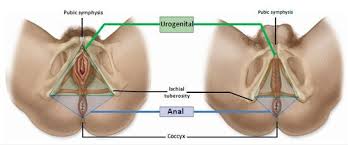 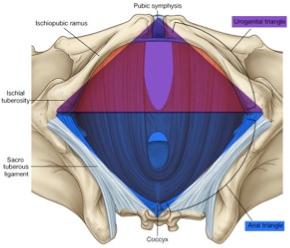 Layer 1
Layer 1-Superficial Perineal Pouch
Bulbocavernosus
O: Perineal body
I:  Body of clitoris/Corpus Cavernosum
A: Move blood from attached parts of the clitoris and penis into the glands
Ischiocavernosus
O: Ischial tuberosity and ramus
I:  Crus of penis and clitoris
A: Move blood from crura into the body of the erect penis and clitoris
Superficial Transverse Perineal (STP)
O: Ischial tuberosity and ramus
I:  Perineal Body
A: Stabilize the perineal body

External Sphincter—closes anal canal
Adapted from Gray’s Anatomy for Students
[Speaker Notes: Layers 1 and 2—close openings, maintain clitoral stimulation (urogenital triangle)
Layer 1—attach to the perineal body and cover the hiatus, sit over the pubic bone with clitoral attachment, innervated by the pudendal nerve]
Layer 2
Layer 2-Deep Perineal Pouch
Deep Transverse Perineal Muscle
O: medial aspect of ischial ramus
I: perineal body
A: Stabilizes position of the perineal body
Sphincter Urethrovaginalis (Women only):
O: Perineal body
I: Anterior to vagina
A: Functions as accessory sphincter of urethra
Compressor Urethra (Women only):
O: Ischiopubic ramus on each side
I: Two sides join together to the urethra
A: Functions as accessory sphincter of urethra
External urethral sphincter:
O: Inferior ramus of pubis on each side
I: Surrounds membranous parts of urethra
A: Compresses membranous urethra, relaxes during micturition
Adapted from Gray’s Anatomy for Students
[Speaker Notes: Pain w/ clitoral stimulation
Pain/burning w/ urination
Urge]
Layer 3
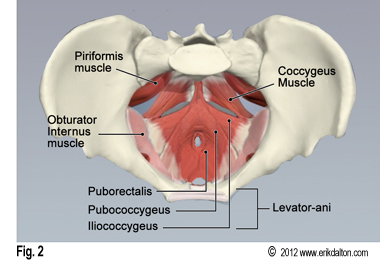 Layer 3
Muscles of the Pelvic Floor:
Levator Ani:
Pubococcygeus 
		Puborectalis
		Pubovaginalis
Iliococcygeus

Coccygeus: Runs tandem with the sacrospinous ligament						
Muscles of Pelvic Walls:
Obturator Internus: external rotator of hip, abduction of flexed hip
Piriformis: external rotator of extended hip, abduction of flexed hip
[Speaker Notes: Function of pelvic diaphragm: support the pelvis, support of the organs, Fix the trunk with UE movements, muscle fibers 30% fast twitch, 70% slow twitch

Levi ani supports uterus
Sciatic nerve is sandwiched between piriformis superiorily, and the OI along with the gemelli inferiorly]
Pelvic Diaphragm
Pelvic Diaphragm:
Layer 3 Pelvic Floor and Pelvic Wall muscles make up the Pelvic Diaphragm (listed on previous slide)

Function of pelvic diaphragm: support the pelvis, support of the organs, Fix the trunk with UE movements, Levi Ani supports the uterus
muscle fibers 30% fast twitch, 70% slow twitch

Sciatic nerve is “sandwiched” between piriformis superiorly and the OI along with the gemelli inferiorly
Arcus Tendineus Levator Ani (ATLA)
ATLA courses downward and anterior as a long fibrous thickening, blending with fascia and ligaments of the bladder and vagina
Anteriorly attaches on the pubic symphysis
Functionally is an attachment for supporting ligaments of the pelvic viscera
Separates the OI and iliococcygeus—common attachment
[Speaker Notes: How PF relates to hip musculature]
ATLA
Pudendal Nerve
Pudendal Nerve Summary
The pudendal nerve has 3 main branches:
Inferior rectal or hemorrhoidal
Perineal
Dorsal nerve of clitoris or penis
L4-S4 (derived mainly from sacral branches)

“S2,3,4 keep poop and pee off the floor”
Pudendal Entrapment (PNE) vs Pudendal Neuralgia (PN)
Entrapment and Neuralgia are not the same! 
PN refers to pain along the distribution of the PN (clitoris/penis, anus, perineum)—PN does not mean nerve is trapped, can be irritated from inflammation, tight/spastic muscles, or mechanical compression (prolonged sitting, poor sitting mechanics). WHERE is your pain? Not all sitting pain is the same.
PNE will have symptoms of PN but nerve is ‘trapped or damaged’, pain is unrelenting and may not modify with positions, may be increased with sitting. 
PN and PFD not the same but have overlapping S&S d/t tight/spastic muscles, treatments are similar. Less B&B issues w/ PN vs PFD.
A is PN
[Speaker Notes: A: pudendal
B: inferior cluneal
C: Obturator
D: Genitofemoral]
Orthopedic Considerations
SIJ
Hypertonicity of the PF affects SIJ stability
Levator ani causes counternutation (extension) of sacrum stiffening the SIJ (forward flexing the coccyx)
Multifidi—nutation of the sacrum (flexion) and segmental spinal control (extension of lumbar spine)
SIJ stability: PF contributes to lowering of vertical shear forces, increasing SIJ compression hence increasing SIJ stability. Teach Pelvic brace: TrA, M,IIO, and PFM
Kathe Wallace, PT, BCB-PMD. Women’s Health Summit. 2014. 1-32.
Pel. 2008 Spitznagle, Theresa “Tracy” M. PT, DPT,MHS, WCS. 2013. Movement Systems Approach to
Musculoskeletal Pelvic Pain. a. The Pelvic Girdle. Diane Lee 2000, pg 53.
Orthopedic Considerations
Hip
64-72% of patient’s with hip dysfunction also experience PF dysfunction
Hip ER’s are lengthened due to increased hip adduction and IR; this causes PF pain and can cause physical stress on the pudendal nerves
Pain patterns: posterior lateral hip pain, sciatica, lateral thigh pain, pain in WB or with prolonged sitting, pudendal neuralgia, dyspareunia, urgency/frequency.
Orthopedic Considerations
When Hip ER’s, especially the piriformis and OI are shortened they cause compressive forces on the multiple branches of the pudendal nerves and/or can cause a “sciatic nerve sandwich”
Pain Pattern: OI trigger points mimic piriformis syndrome and refers pain to the coccygeal region with spillover into the posterior thigh. Sx reported are fullness in the rectum, pain referred to ipsilateral thigh or coccyx.
The OI Connection
Integral player in pelvic floor function and rehabilitation.
PFM are very small and thin, yet able to produce enough force in isolation to counteract changes in intra-abdominal pressure during less rigorous activities (standing, abdominal crunch). However, when the intra-abdominal pressure exceeds the maximum force generated by the PFM’s in isolation, implies other parallel stuctures (OI) is recruited/required to assist PFM to maintain PF function including continence.
Journal of Women’s Health Physical Therapy Study
18-35, same strength of PFM and OI at start of study measured by MMT 
Control group and Exercise group
Each group maintained same level of fitness/exercise prior to study except:
The exercise group did Monster Walks, Clam, and Isometric Hip ER against wall (3 sets of 10, 3x/week for 12 weeks)
Strengthening the deep rotators of the hip that surround the PFM, such as OI, improved PFM strength in healthy, young women. This could be particularly beneficial in patients who have difficulty performing the traditional Kegel exercise
Your Patients
Consider your patient population:
Fit, athlete, strong MMT----may need pfm in isolation
Sedentary, inactive---benefit from hip/core strengthening
Elderly population---cognitively cannot perform Kegels, may benefit from hip/core/adduction 
OVERFLOW may be enough, others may need to be referred out to PF PT for specific training
Remember to review their medical history and ask the personal questions (incontinence, dyspareunia, etc.)
Orthopedic Considerations
Adductor muscles
Attachments at the abdominal fascia that can be limited with any kind of abdominal scar adhesions and fascial connections to layer 1
Trigger points refer pain to the urogenital region (layer2) and increases urinary frequency and urgency.
Shortened adductors cause anterior rotation of pelvis, counternutation (extension) of the sacrum, compression/shearing of symphysis pubis


Pelvic Floor Function, Dysfunction and Treatment- Advanced PF3. Herman & Wallace Inc. Pelvic Rehabilitation Institute. 2010-2013 
 Travel and Simons. Myofascial Pain and Dysfunction. 1992.
[Speaker Notes: 1. Pelvic Floor Function, Dysfunction and Treatment- Advanced PF3. Herman & Wallace Inc. Pelvic
    Rehabilitation Institute. 2010-2013 
2. Travel and Simons. Myofascial Pain and Dysfunction. 1992.]
Orthopedic Considerations
Postural changes in pregnancy
Greater than 50% of pregnant women who had LBP also had PFD with increased activity in PF muscles 
        
92% of post-partum women who are incontinent at 12 weeks will be at 5 years unless treated 
        
41-83% of post-partum women 2-3 months are identified to have sexual dysfunction


LBP: PF1: Pelvic Floor Muscle Disorders. Section on Women’s Health 2011.  
Incontinent/sexual dysfunction: Vicierup et al. 2000.
Post-Partum
Hormones tested at 1 year
Ask if they are leaking w/ activity or urge, bladder habits, bowel habits (constipation?)
Nursing posture
Holding baby, stepping over baby gate, etc.
Ask the questions no one else will ask---pain with intercourse? Baby blues? Brain fog?
Orthopedic Considerations
Athletes and SUI/UUI
Both types of incontinence rate high among competitive female athletes ages 18-25, enough to alter activities around voiding habits.
52% of female athletes experience urine loss during sport or activities.
If the athlete has incontinence their PF is weak, abdominal exercises and increasing intra-abdominal pressure will compress their pelvic organs down with each contraction. This repetitive compression will lengthen their PF ultimately making them weaker and exacerbating their problem 
PF1: Pelvic Floor Muscles Disorders, Section on Women’s Health 2011
Dockter M. Koistand AM, Martin KA, Schiwal LJ. Prevalence of Urinary Incontinence: A Comparative  Study of Collegiate Female Athletes and Non-Athletic Controls. JWHPT. 2007; 31:12-17
Nygaard IE, et al. Urinary Incontinence in Elite, Nulliparous Athletes. Obstet Gynecol. 1994; 84:183-187
How PT applies-Treatment
Manual therapy
Pelvic alignment, muscle balance
Therapeutic Exercise
Diet modifications, behavior modifications, postural adjustments, proper body mechanics
Biofeedback
Tactile or Visual feedback
Electrical Stimulation
To strengthen weak pelvic floor muscles (0 or 1)
Manual Therapy
Techniques that correct pelvic asymmetries, reduce muscle spasm, decrease pain, and increase tissue mobility are central to the treatment of pelvic pain. Can be use post-surgical to ‘break down’ scar tissue/reducing adhesions
Decrease pain
Improve circulation
Stretch tight muscles and free up connective tissue
Facilitate weak muscles
Improve visceral and muscle mobility
[Speaker Notes: When would you use it
How does it relate to medical dx]
Therapeutic Exercises
Many painful conditions of the pelvis have their origin at the pelvic floor and lumbosacral muscles. The function of the pelvic floor may be compromised by surgery, pregnancy and/or childbirth, disease or musculoskeletal injury. Specialized exercises are used to develop the strength and coordination of the pelvic floor.
Dilators
Core stabilization exercises
Self-correction techniques
Diaphragm Breathing!
Biofeedback
Muscle pain and dysfunction can be caused by chronic muscles spasm of the lumbo-pelvic region. Surface electromyography (sEMG) is used to detect painfully contracted muscles. Once revealed, the biofeedback systems help train patients to voluntarily relax painfully contracted muscles
Can use mirror or any tactile or visual device
Electrical Stimulation
Intravaginal electrical stimulation is utilized to facilitate pelvic floor contractions and help patients regain motor control. The electrical stimulation recruits the dormant musculature, developing elemental function that, with the use of biofeedback and cueing from the therapist, can eventually be voluntarily controlled.
Patient Education
MOST IMPORTANT TREATMENT!!
In Conclusion
Most Common presentations of Pelvic Floor Dysfunctions:
Hip, Low Back, Groin, or Pelvic pain
Unspecified Abdominal Pain
Coccydynia
Dyspareunia (Pain during/after intercourse)
Vulvadynia (or any vaginal pain)
Endometriosis (painful periods)
Pelvic Floor spasms (vaginal or rectal)
Prostatitis (non-bacterial)
Conclusion
Most Common presentations of Pelvic Floor Dysfunctions Continued:
Bladder Pain/Interstitial Cystitis
Dysuria (pain/burning w/ urination)
Reoccurring Bladder/UTI Infections
Urinary Urge/Frequency
Nocturia (Nighttime voids)
Feeling of Incomplete Emptying
Hesitancy starting urine stream
Urinary and Fecal Incontinence (Urge and Stress)
Conclusion
Treatment for Pelvic Floor Disorders Include:
Strengthening weak muscles, including the use of biofeedback and electrical stimulation
Improving flexibility of short and tight muscles and connective tissue
Improving timing and coordination of pelvic floor with bladder
Core stabilization of the deep abdominal and trunk muscles
Correction of joint restrictions in the spine, pelvis, and ribcage
Self-care techniques along with deep relaxation techniques
Conclusion
Recognize when to refer patients to Pelvic Floor therapy!
Based on their history, presentation, and/or response to your treatment
Erectile Dysfunction
ED Co-Morbidities
Cardiovascular Disease		Premature Ejaculation
Coronary Artery Disease		Poor Nutrition, low BMI
Sickle Cell Anemia		Obesity, high BMIs
Diabetes				Lower Testosterone
Chronic Periodontitis		Illicit Drug use
Peyronie’s Disease		Smoking
Epilepsy				Depression
Surgical Events			Spinal Lumbar pain
Condom assoc. ED
Seeing new onset ED in men < 40------Is this a predictor of CVD later in life?
[Speaker Notes: New onset ED in men <40, comorbidity of PE, smoking, ilicit drug, lower BMI, testosterone----Is it a predictor of CVD later in life??
ED in men >40, comorbidity of Peyronie’s]
ED continued
Morning erection??
Mental component
Premature ejaculation
Techniques	Preemptive control—numbing topical agent, condom, PFM exercises
Stop/start Maneuver—mid level excitement, withdraw, start again, pressure on perineal body
Circular thrusting—changing stimulation on penile shaft and glans
Squeeze techniques
Sounds like……..
Pelvic Floor Dysfunction!!!